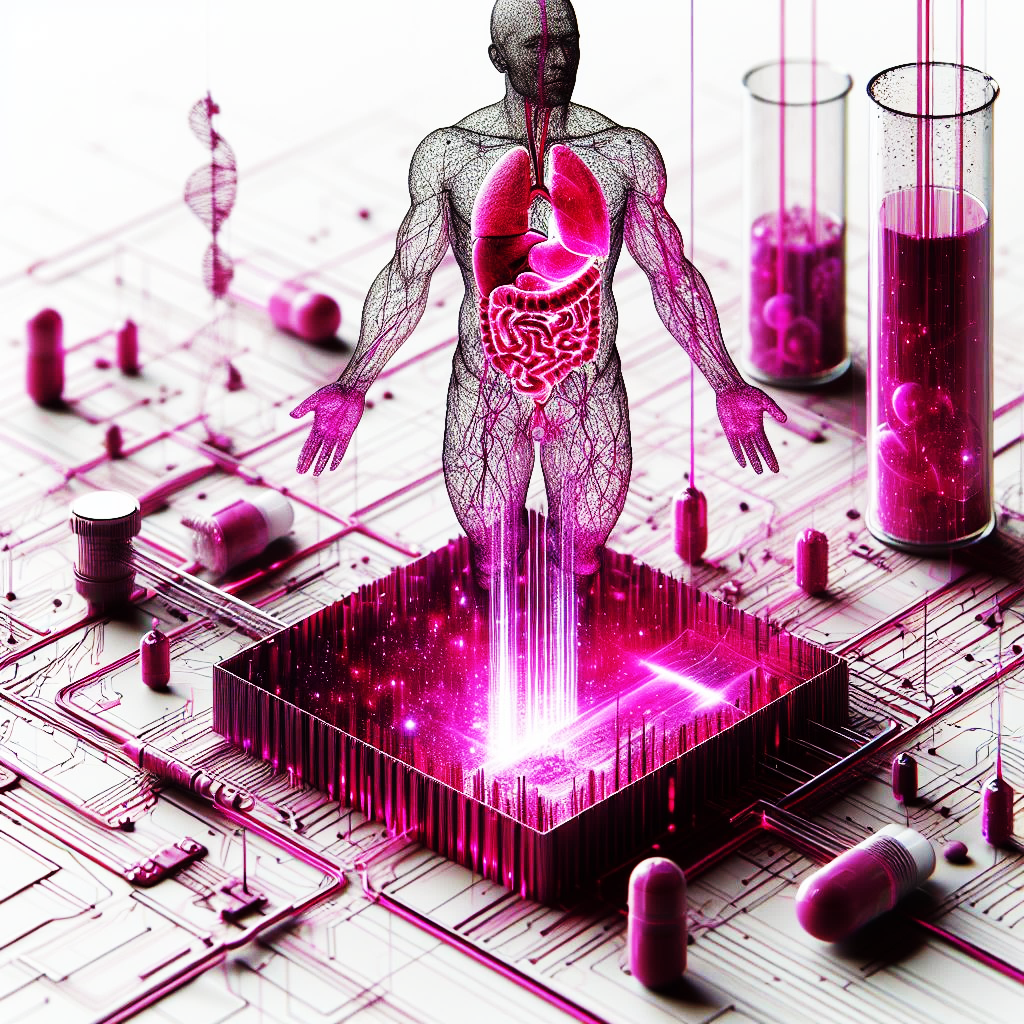 title
presenter
Generated by DALL-E
Title
Headings font: Daytona Condensed
 Body font: Bahnschrift
 Thumb logo OoCCT
 Footer: University of Twente
 Slide numbers
2
colors
On the ribbon select ‘Design’ > Theme ‘Circuit’
On the ribbon select ‘Design’ > unfold ‘Variants’ and select “OoCCT” in ‘colors’ and ‘fonts’
Used for large areas or lettering: OoCCT dark teal: R0 G153 B153 HEX #009999
Used for accents: OoCCT pink: R255 G51 B153 HEX #FF3399
3
Logos
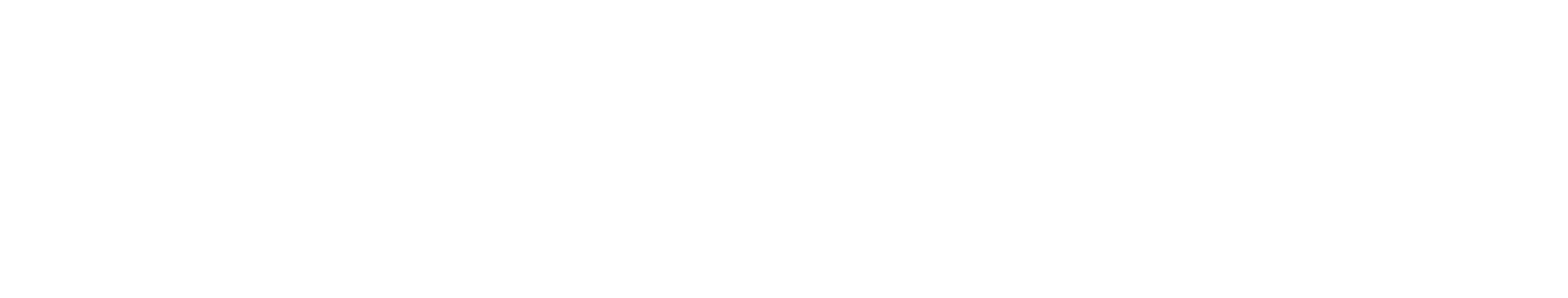 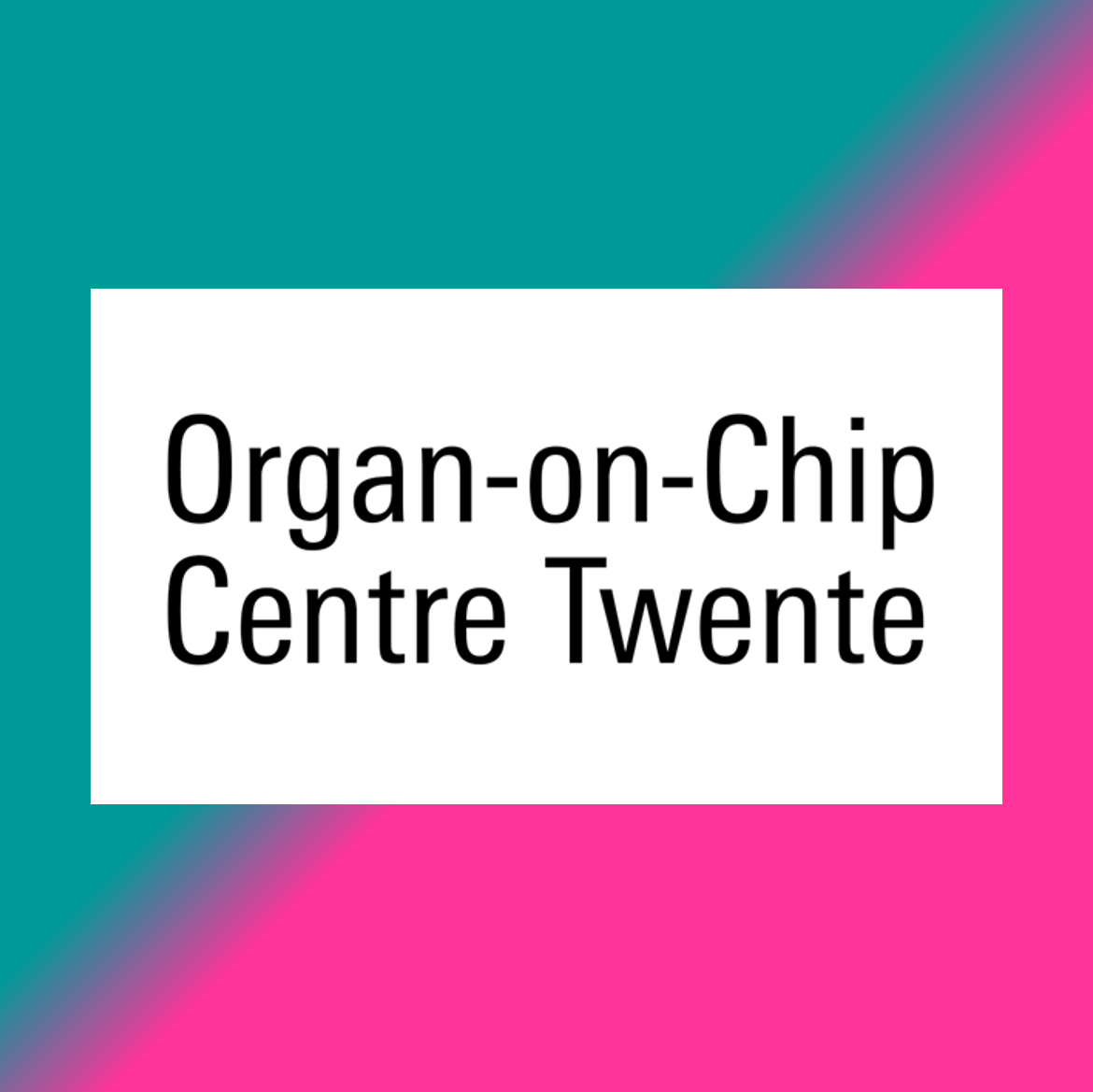 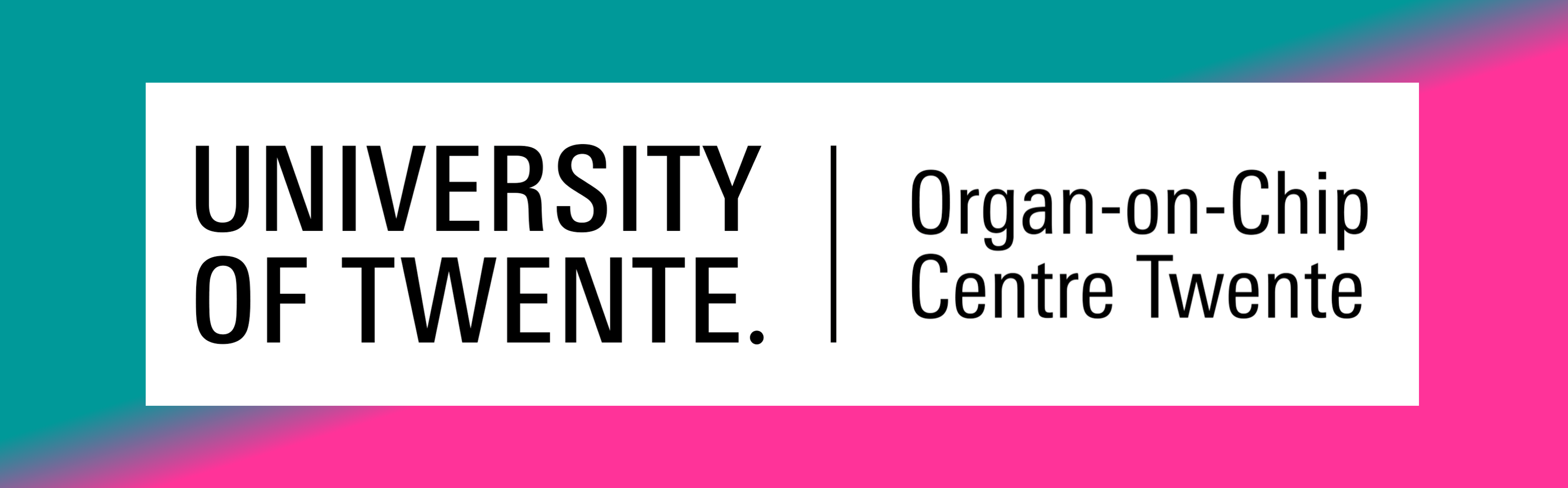 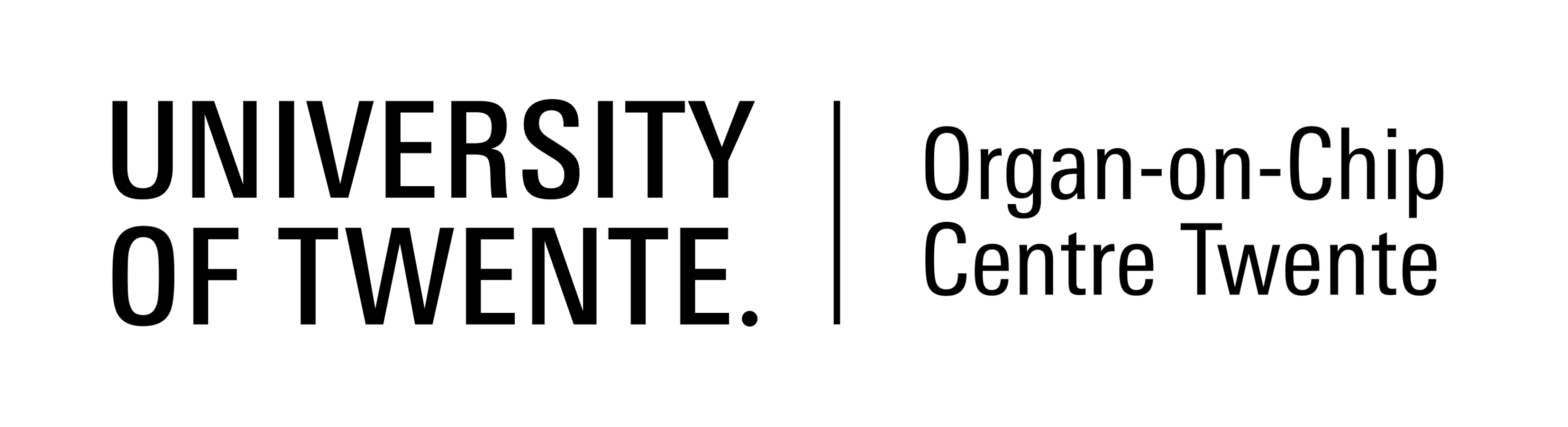 Black & white logos
Full color logo
Thumb color logo
4
Highlight slide
5
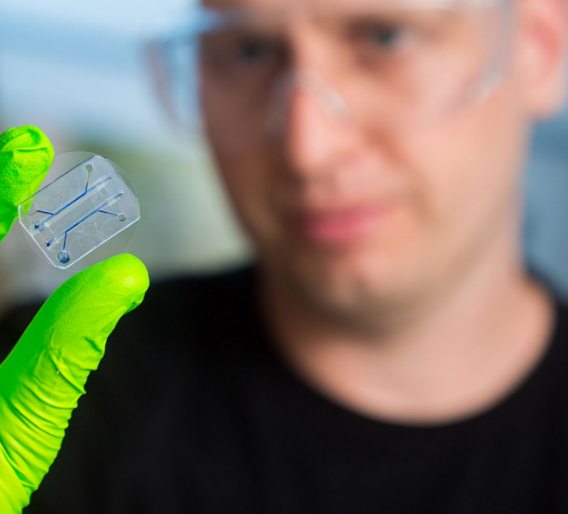 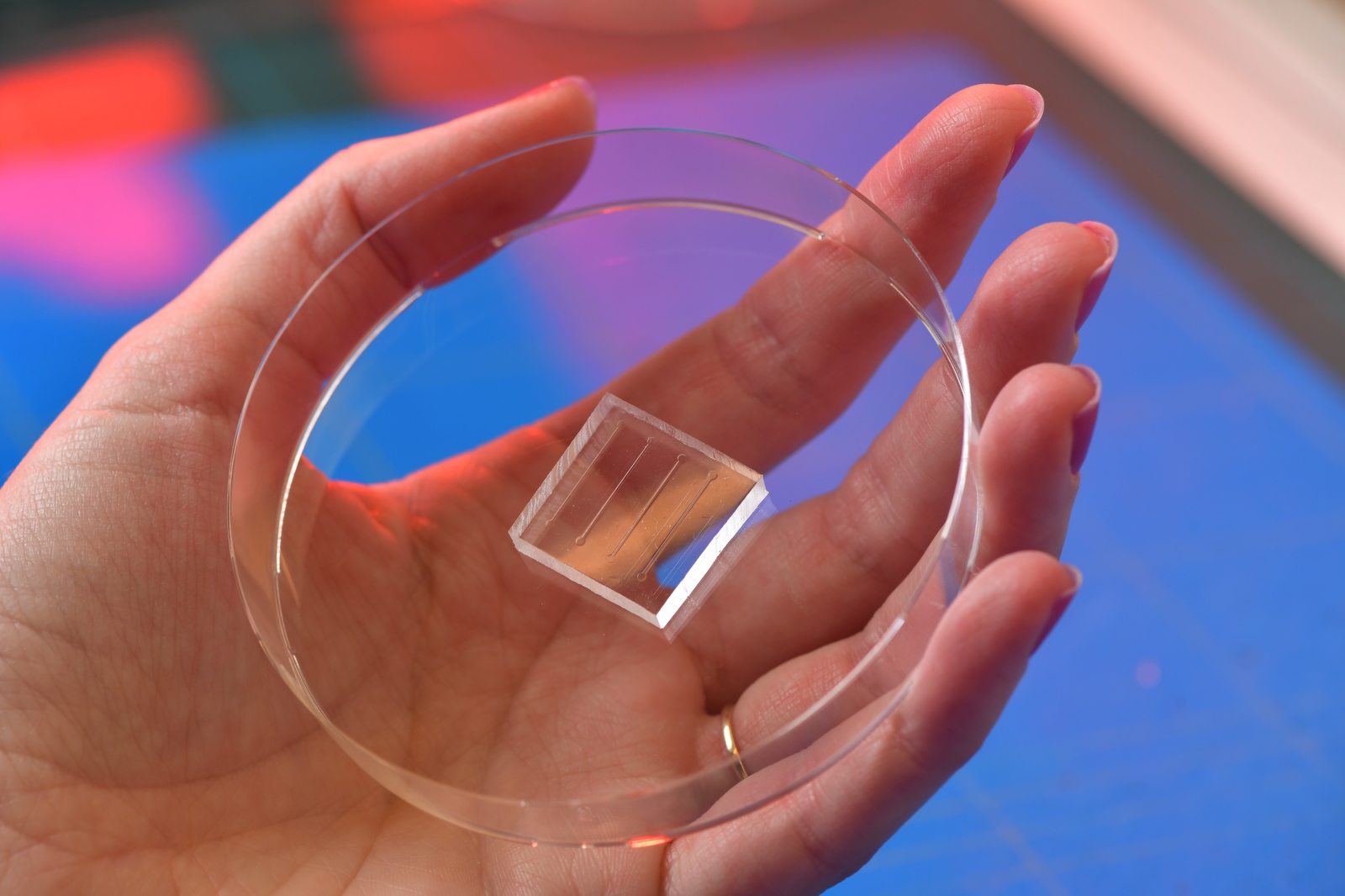 Highlight slide
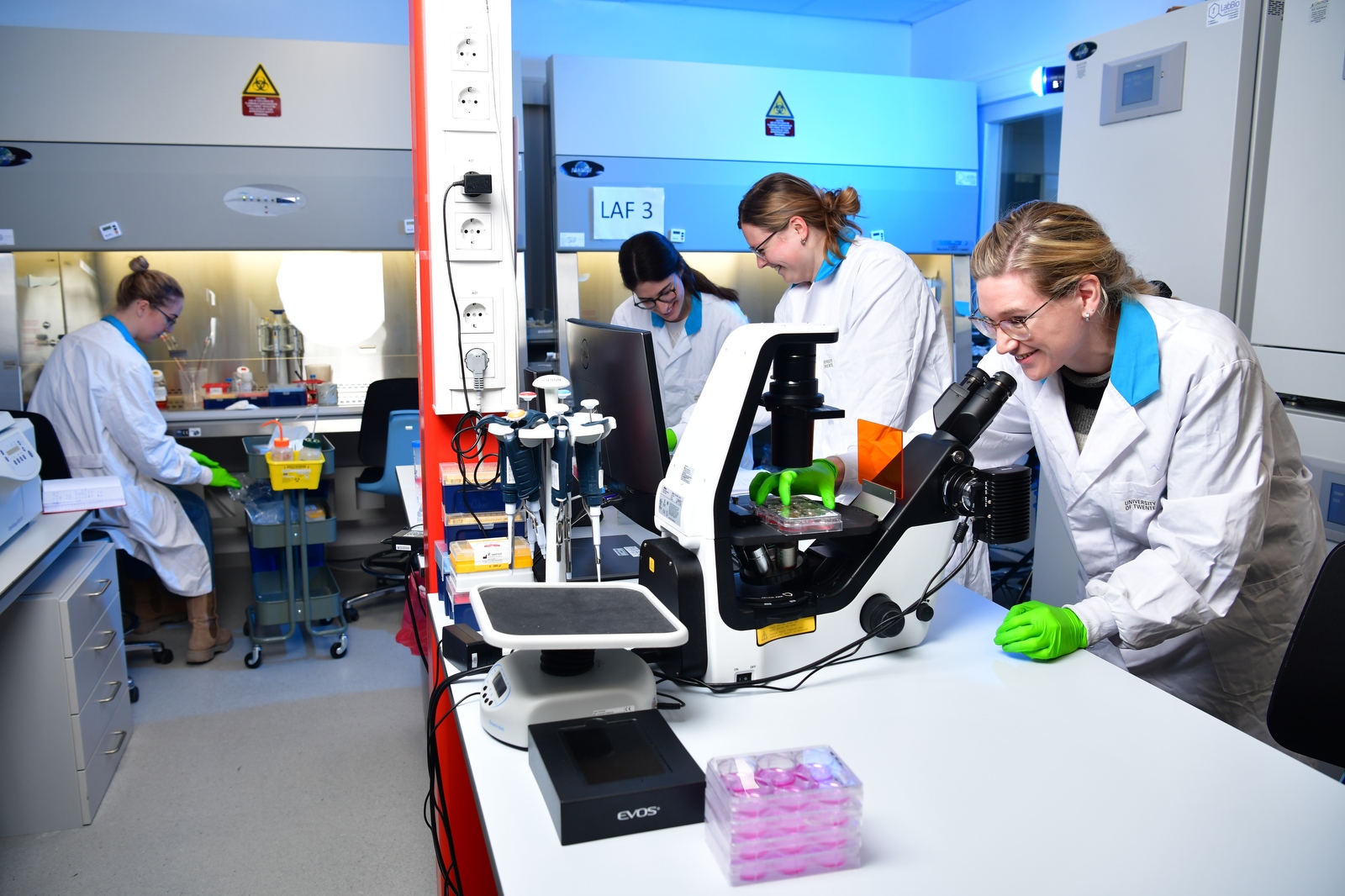 6
6
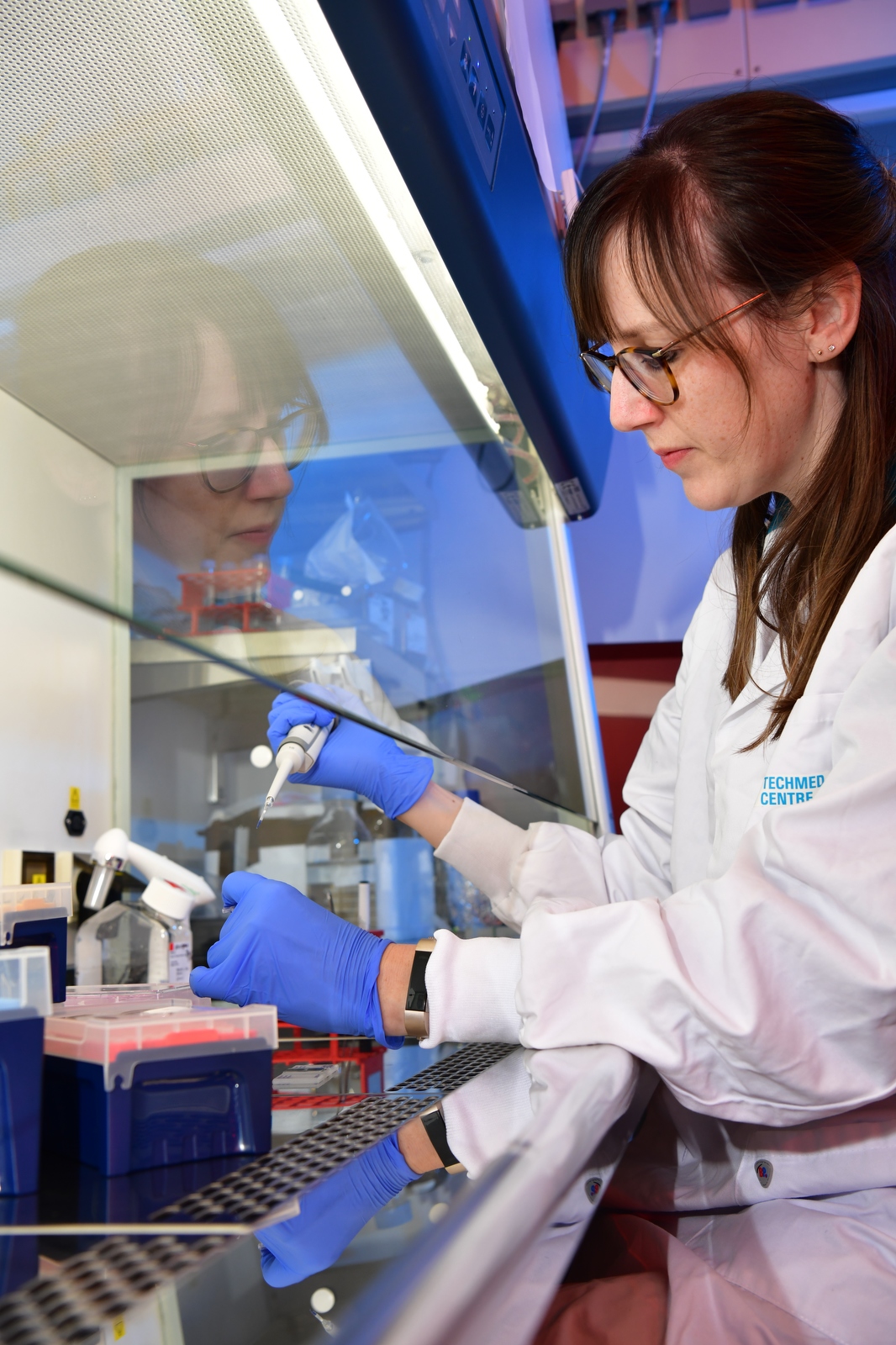 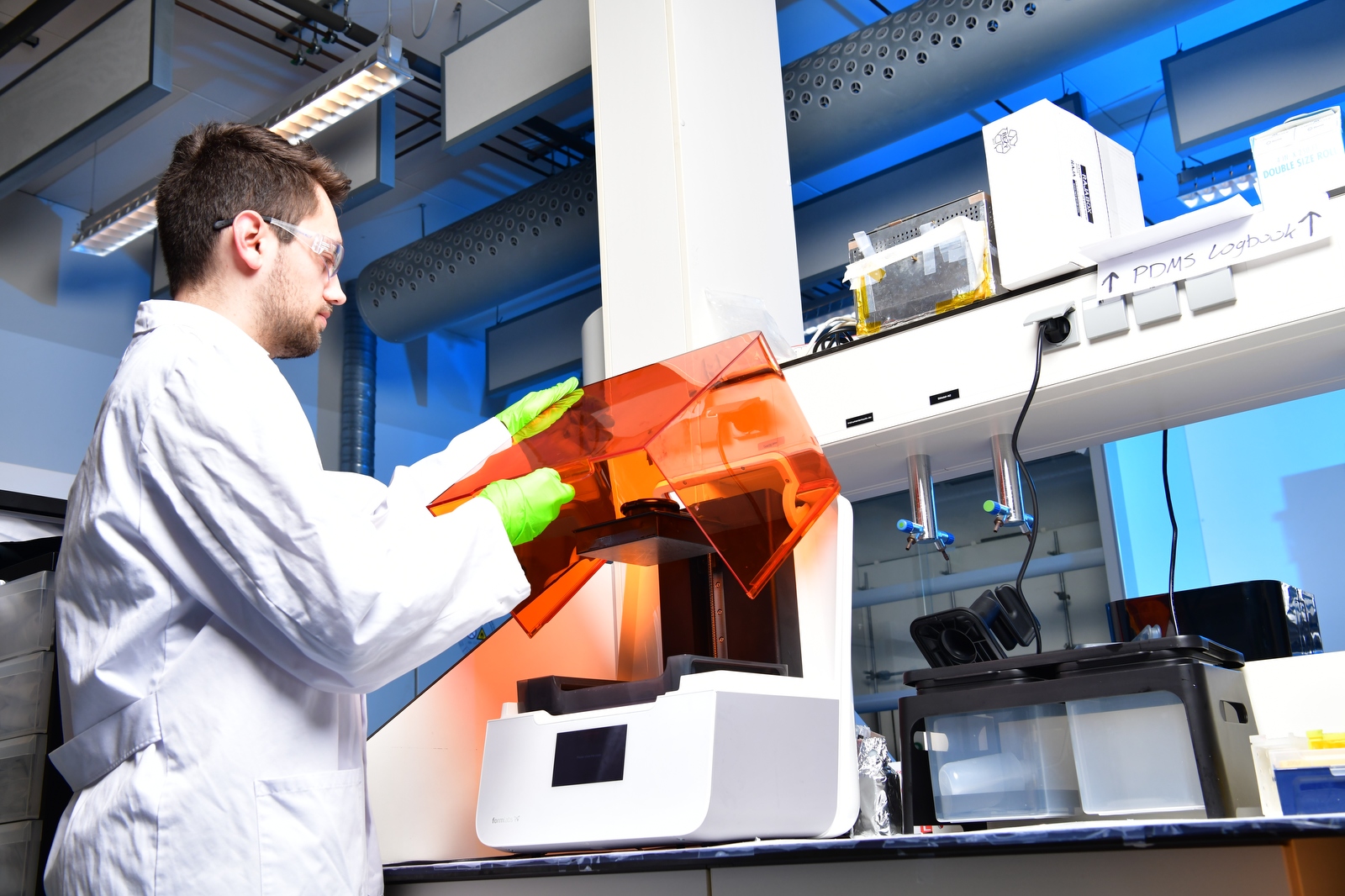 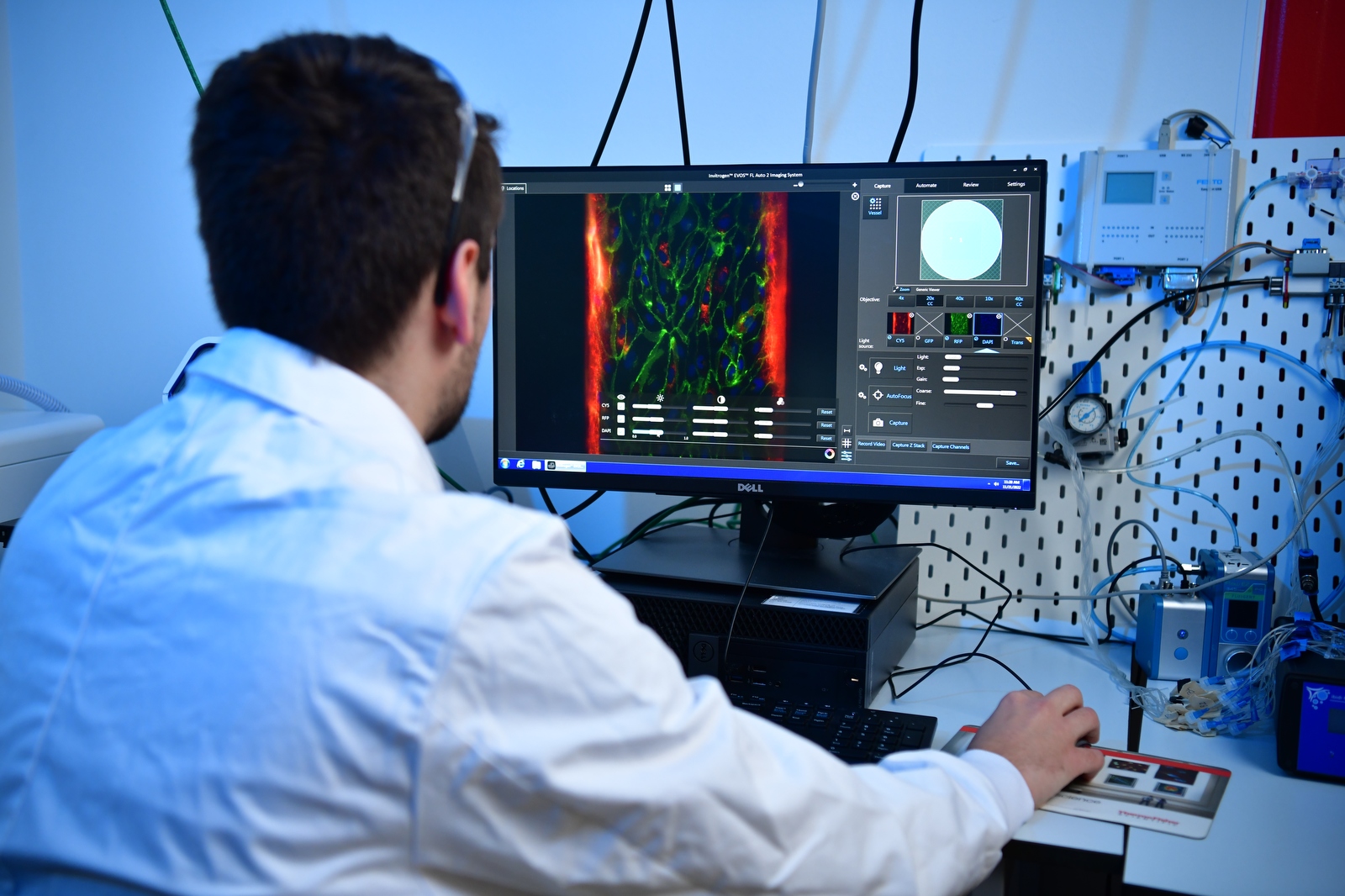 Highlight slide
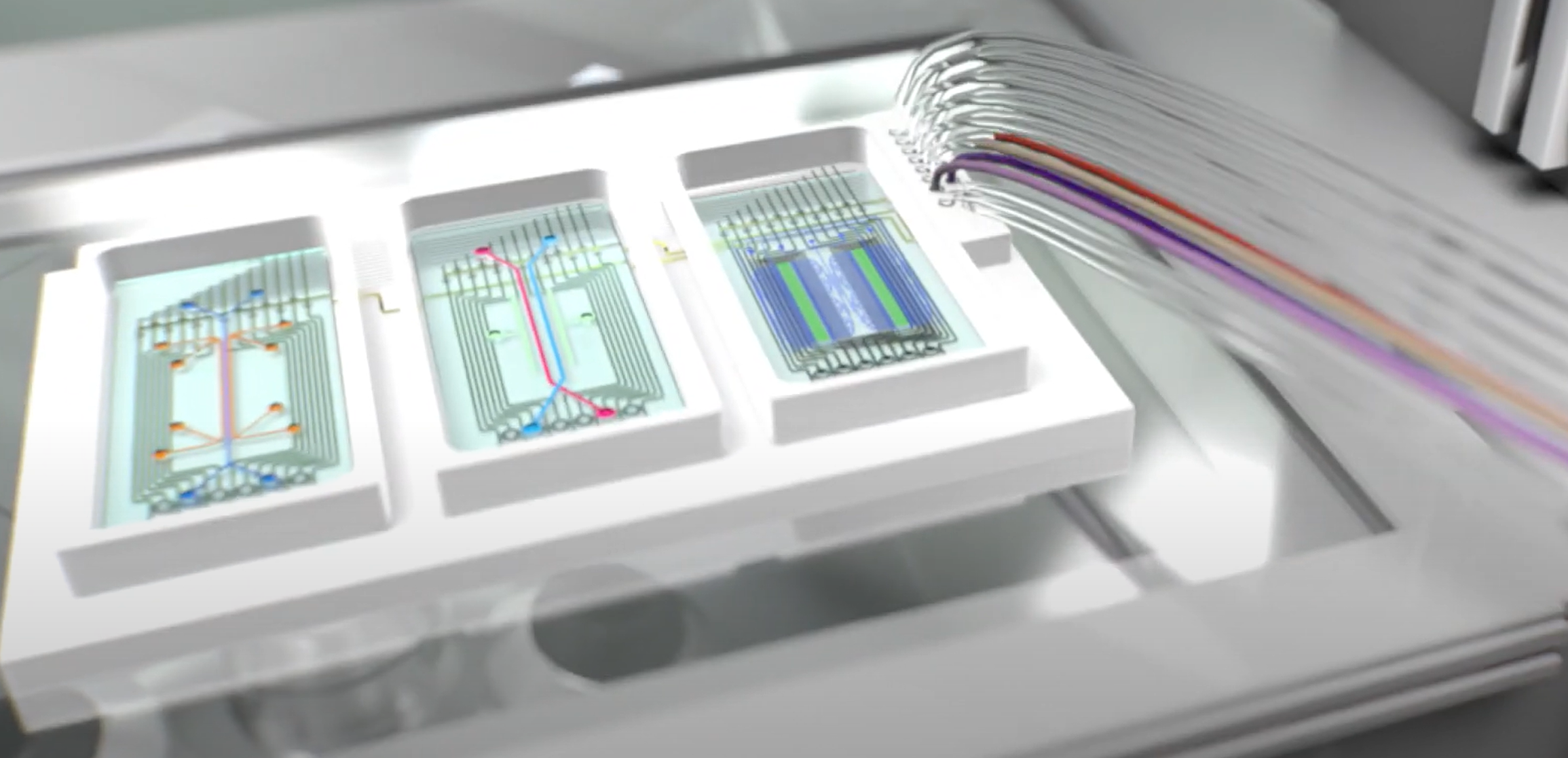 7
7
7
oocct@utwente.nl
www.utwente.nl/oocct